Fedora 34
What is new in Fedora 34 and GNOME
Overview of new features
Linux Kernel 5.11
The standard Workstation version includes Gnome 3 version 40 (aka Gnome 40)This is a big change, so far looks good. I’ll focus on this
PipeWire replaces Pulse Audio - probably won’t be a major issue for our current users
I3WM spin. A tiling window manager
ARM support. 
BTFS: Butter File System is the default. This was made standard in Fedora 33.
GNOME 40 changes
I’ll make a short presentation of the major changes. 
First, after the installation my Gnome Shell extensions timed out so I went to the GNOME shell extensions page: https://extensions.gnome.org/
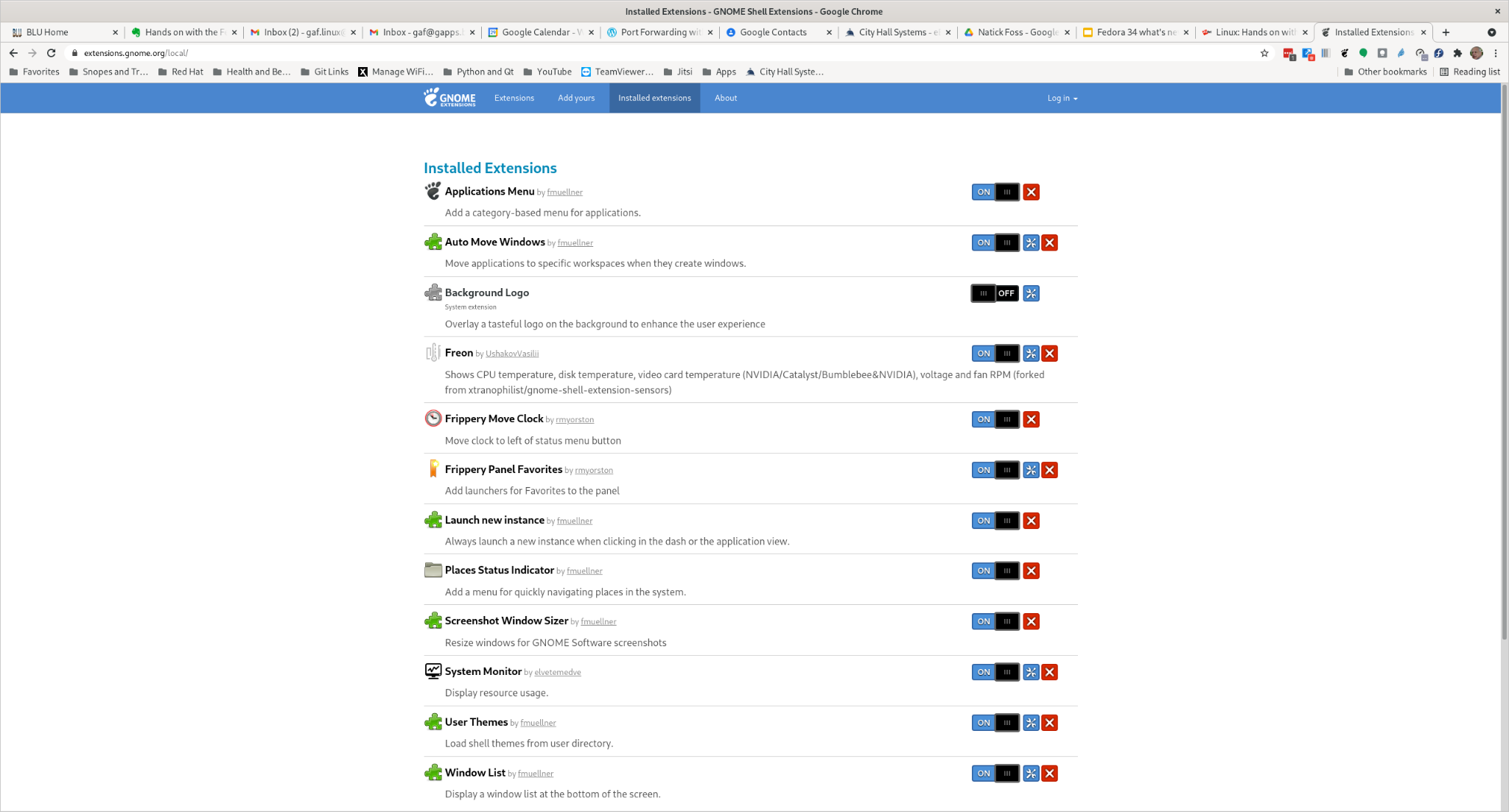 GNOME 40 changes
One major change from the previous version is as you will note, the activities is on the bottom.
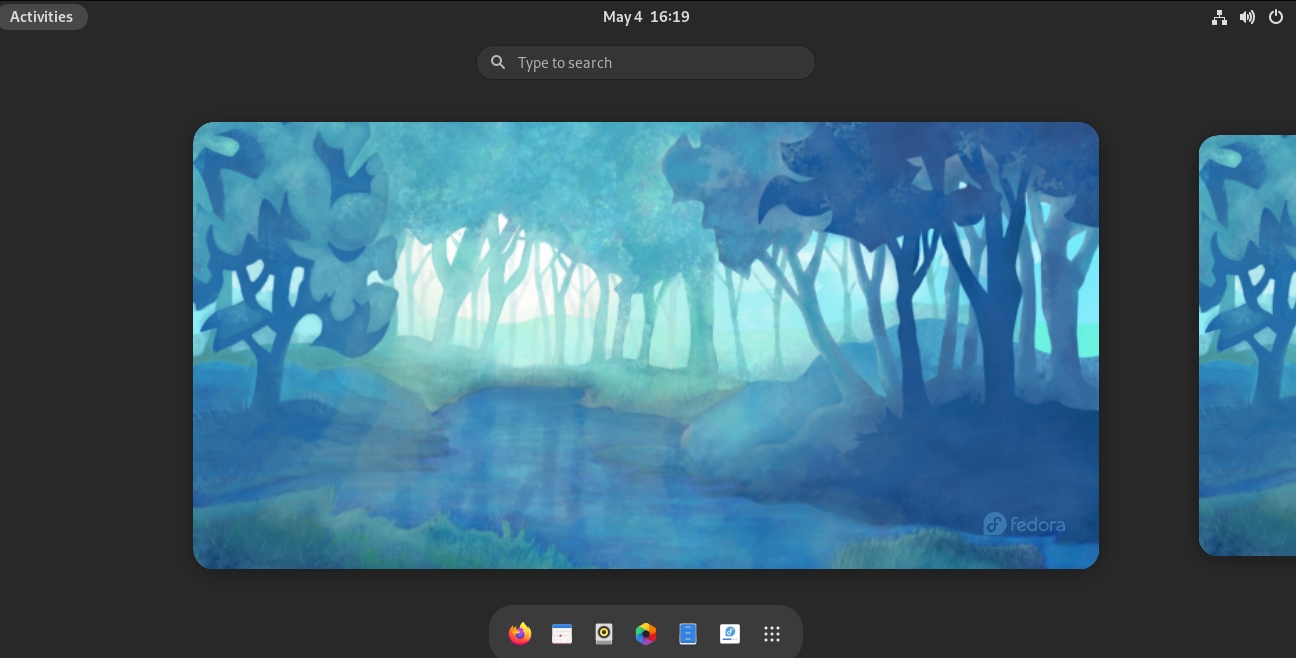 GNOME 40 changes
Work spaces are horizontal
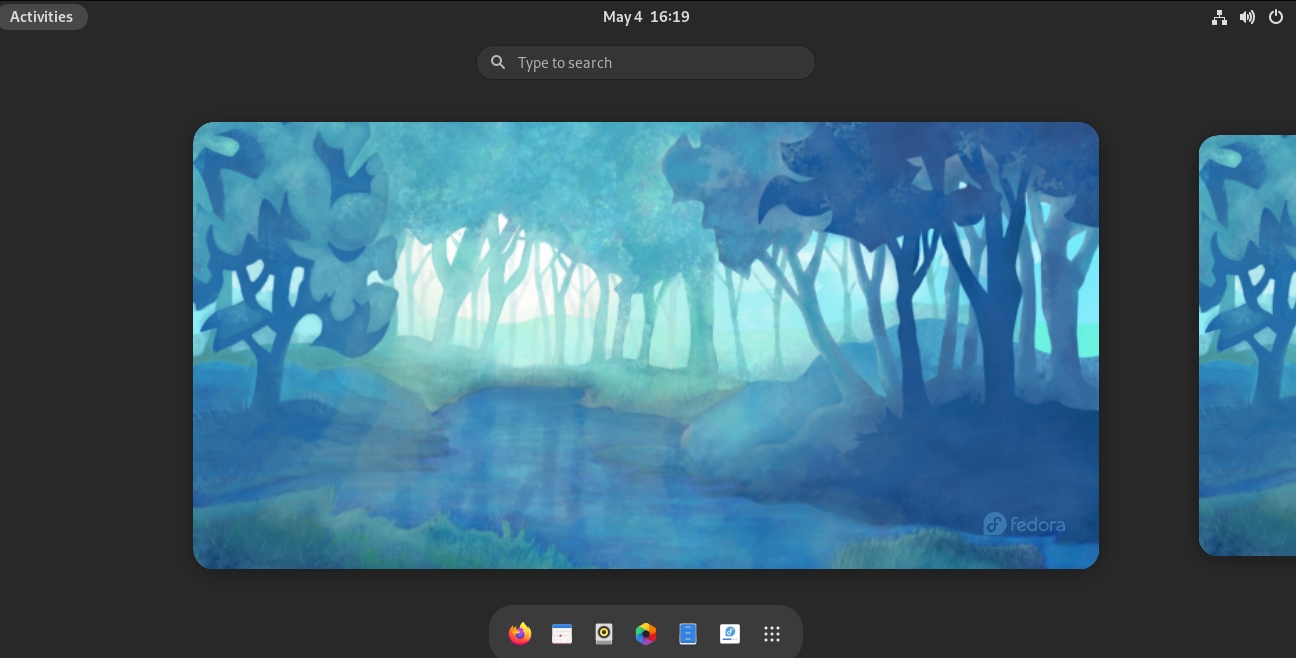 GNOME 40 Tour
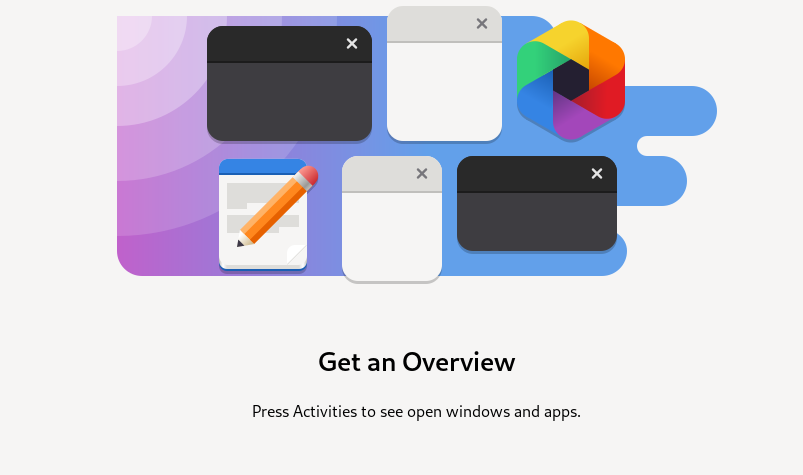 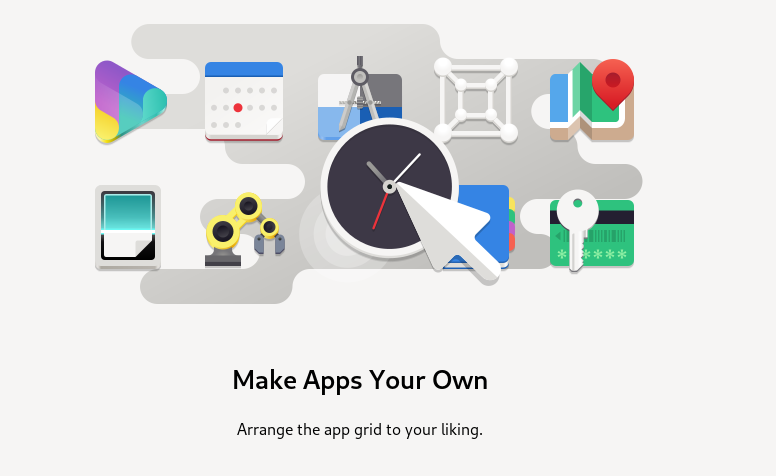 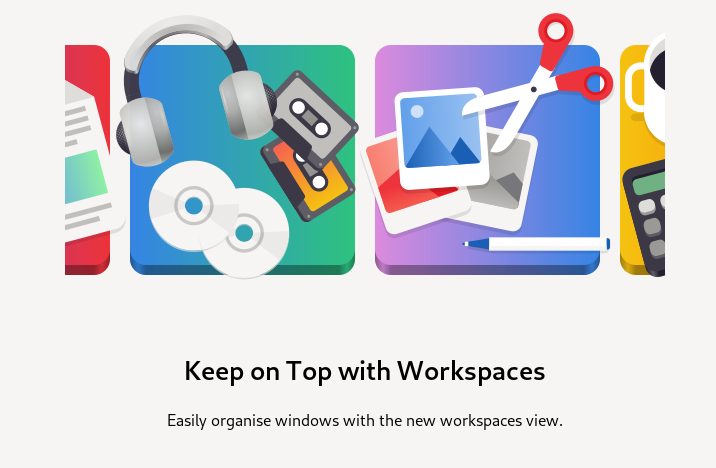 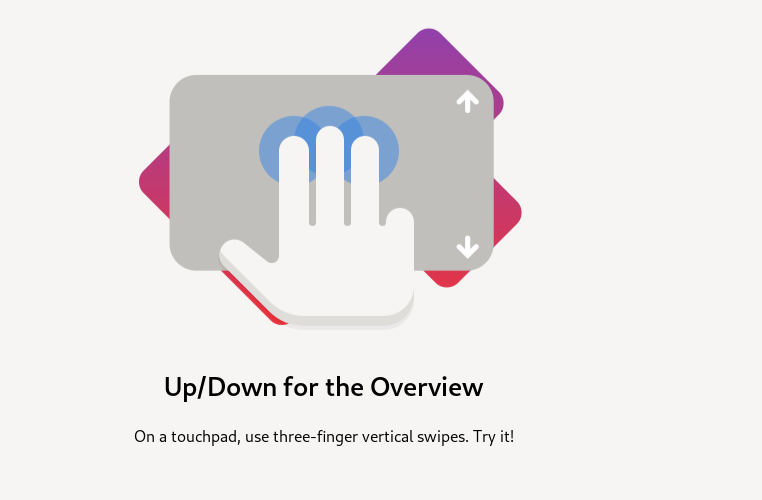 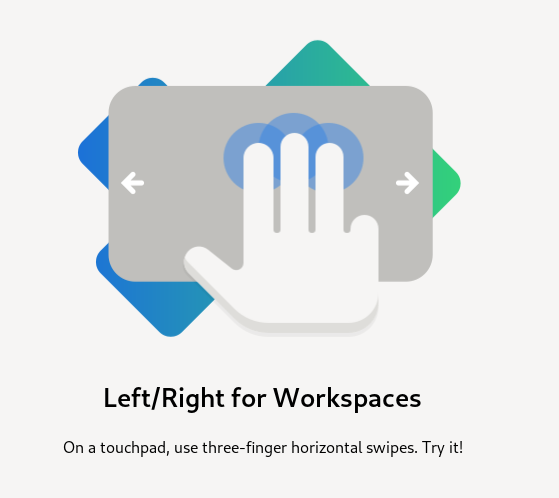